Benutzeridentifikation
Nur berechtigte Benutzer können auf Daten zugreifen!
Anmelden mit …und …
Anmeldung mit Handysignatur  Zwei-Faktor-Authentifizierung (Passwort und App)
Ein Netzwerk verbindet Geräte
Datensicherung - Backup
Warum: Defekte, Diebstahl, Malware und Feuer …
 … auf externe Datenträger oder in die Cloud.
Ablaufplanung: … Backups
Wiederherstellung der Daten muss möglich sein und getestet werden!
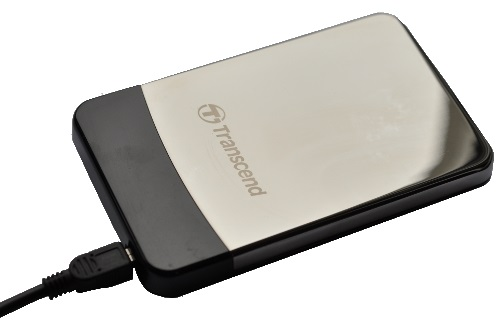 Externe Festplatte
Sicherung in der Cloud
Malware - Schadsoftware
Viren verbreiten sich selbständig
 … : wird unabsichtlich installiert
 … : spionieren Anwender aus
 … : verschlüsselt Daten und erpresst Lösegeld
Schutz vor Computerviren und Malware
Keine Programme/Apps aus … Quellen
Vorsicht bei … !
Antivirensoftware verwenden (Bei Windows bereits installiert!)
… anwenden
Arten von Software
… : kostenlos, Programmcode frei verfügbar
 … Programme: müssen bezahlt werden
Shareware: erst testen, dann zahlen
 … : kostenlos
Lizenzierung von Software
Benutzerlizenz – EULA: End User License Agreement legt die Nutzungsmöglichkeiten fest.
Merkmal für lizensierte Software: Produkt-ID und Registrierungscode
zu finden: z. B. in Word – Datei > Konto
… - Optimale Gestaltung des Arbeitsplatzes
Keine Blendung – kein Gegenlicht
… einlegen, sich bewegen, Dehnungsübungen
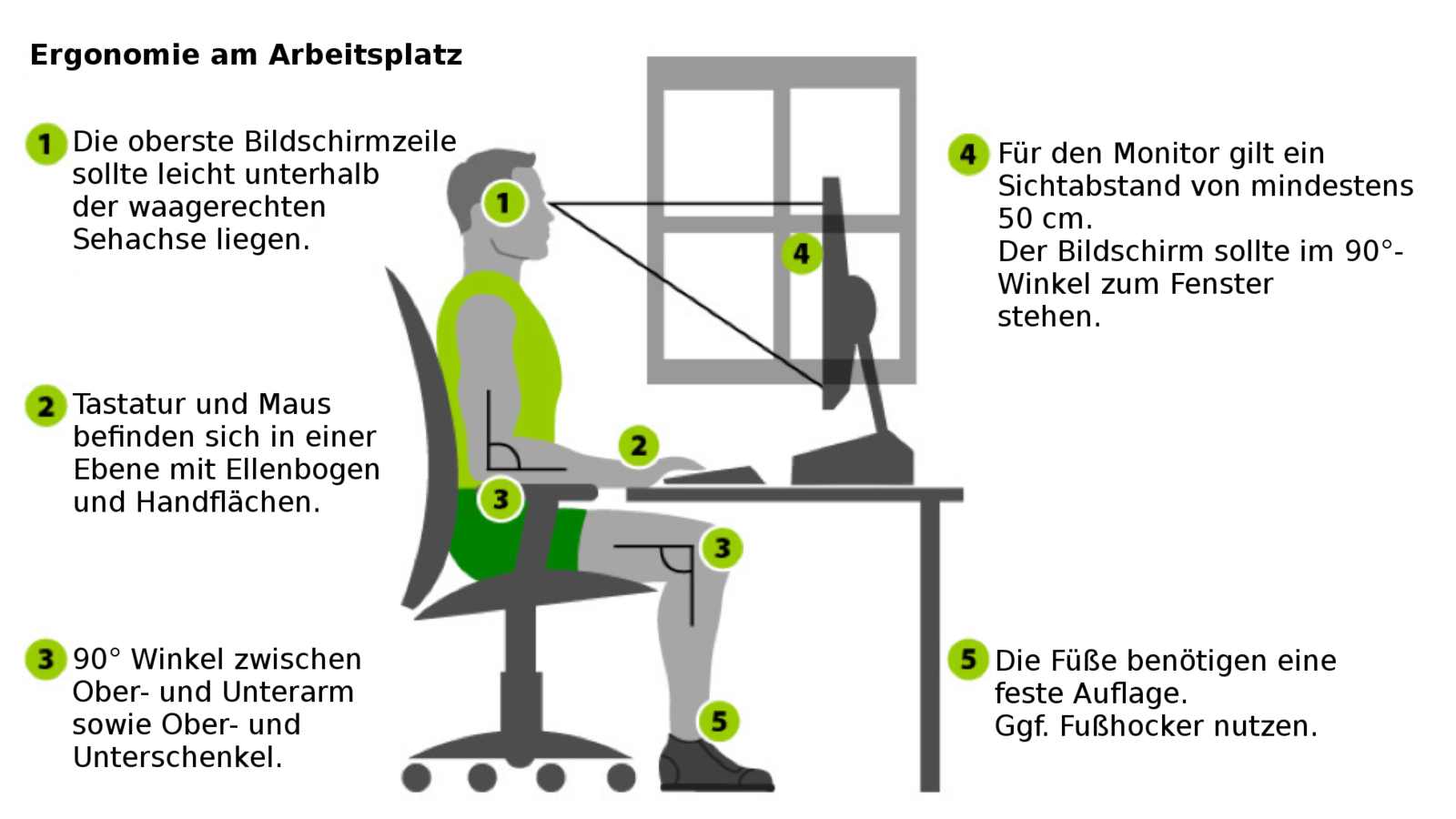 "Dieses Foto" von Marcel Kollmar ist lizenziert gemäß Creative Commons Attribution-Share Alike 3.0 Germany license.
Computer und Umwelt – Green-IT
Energieverbrauch
Effizienz von Rechenzentren
Bei Nichtbenützung des Computers: … …
Papierverbrauch
papierloses Büro
… der Computer
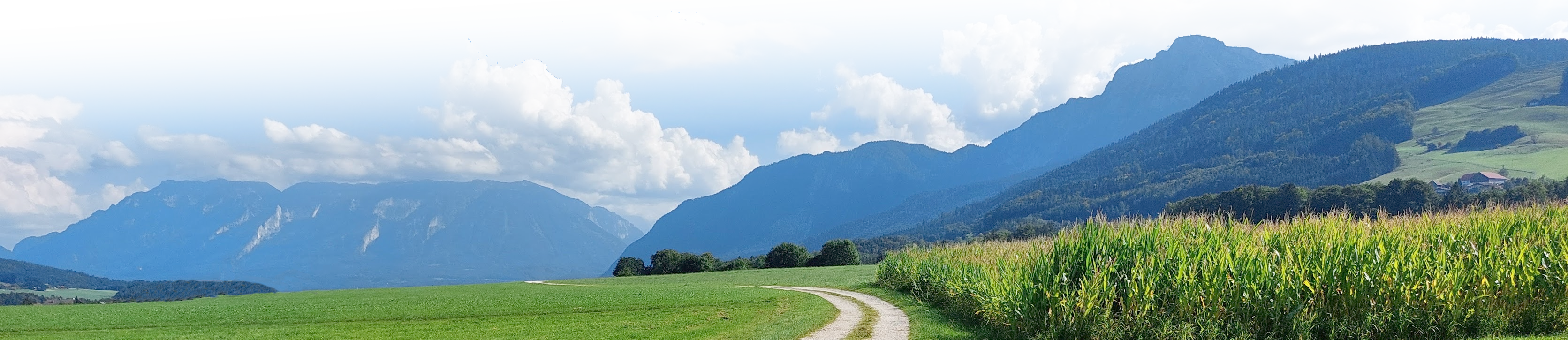 Fotografiere den QR-Code und löse das QuizOder: Der QR-Code ist mit einem Link hinterlegt: Öffne den Link mit Strg + Klick
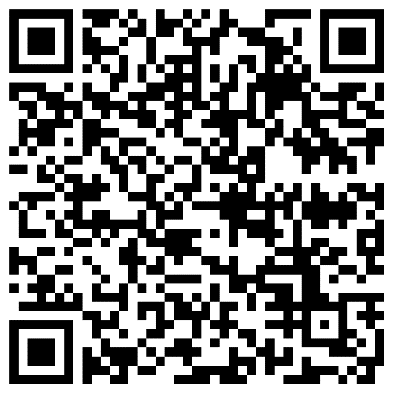 Erreichte Punkte: _______